わたし　　しゅうがく  りょこう　　　私を修学旅行　　　　　　　　　 　つ 　　　　　　い
　　　に連れて行って　クイズ
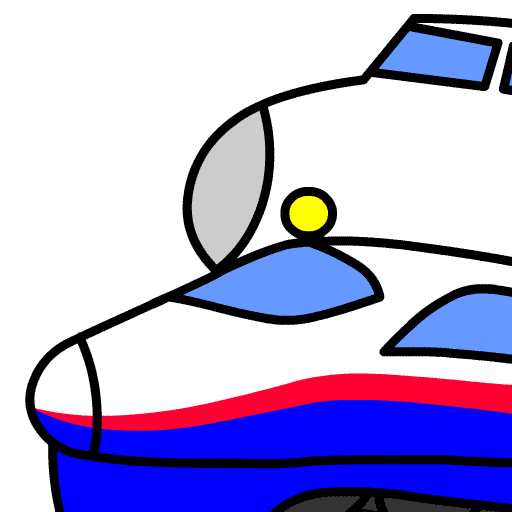 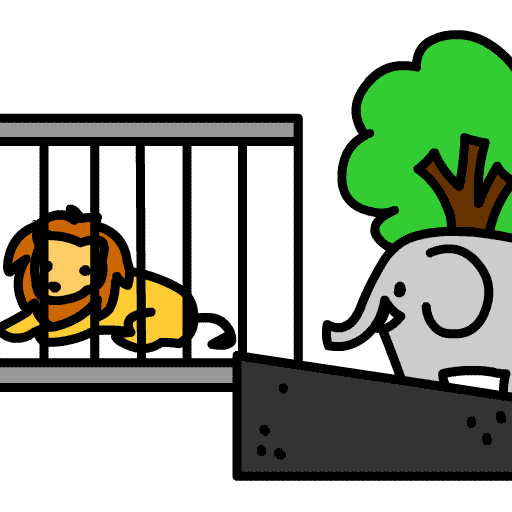 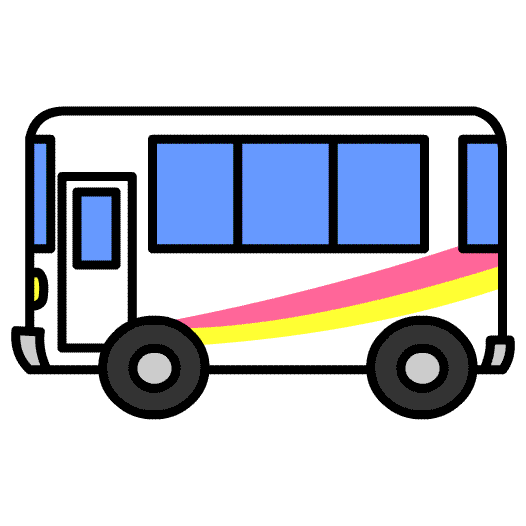 うえのどうぶつえん　　                お
クイズ①上野動物園が終わったら、
　　　　　  どこにいく？
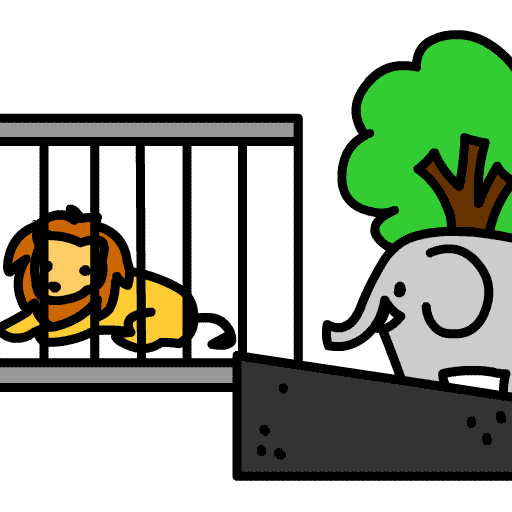 ？
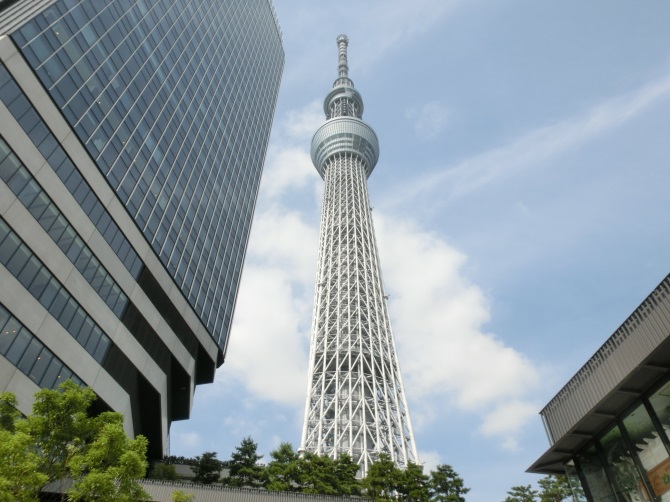 うえのどうぶつえん　　
上野動物園
みやげ　              　　　　　　　　　　　　　  か
クイズ②お土産は、どこで買っても
　　　　　 よい？
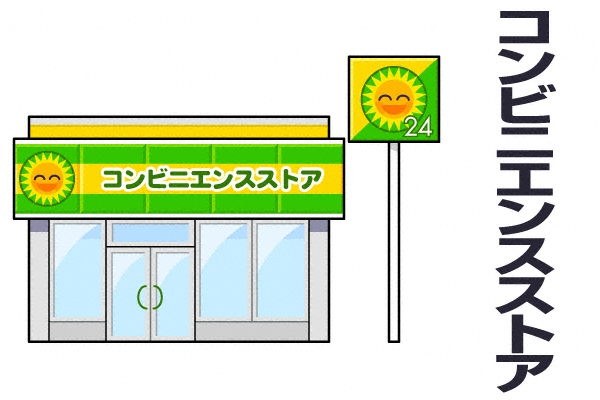 クイズ③おこづかいは、たくさん　　　
　　　　　もっていってもよい？
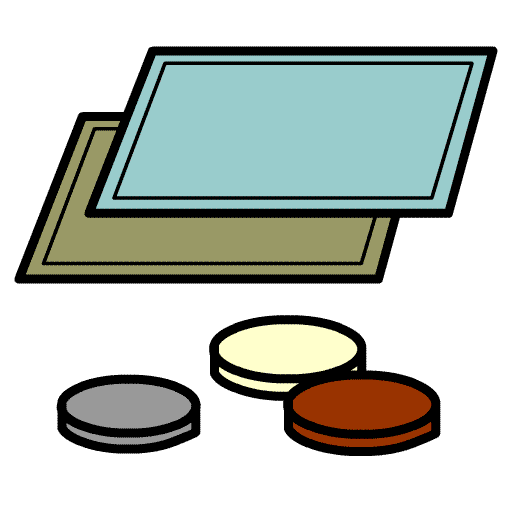 8000円まで
けいたいでんわ
クイズ④携帯電話をもっていっても
　　　　　 よい？
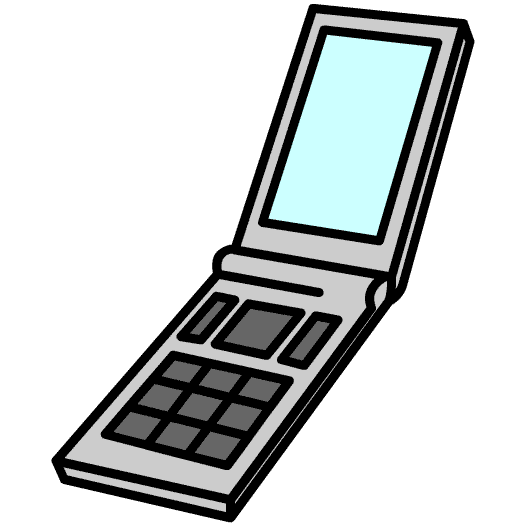 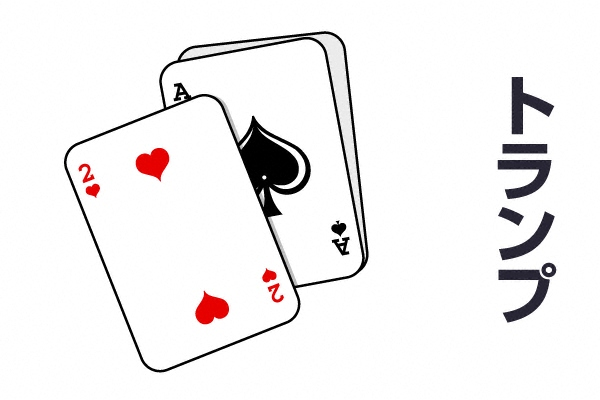 けいたいでんわ　　　　　　　　　　へや
クイズ⑦ホテルでは、部屋から
　　　　　　　　　　　で　　　　　　　　　　　　　　　　　　がいしゅつぎ　　　　　　ある
　　　　出るときは、外出着で歩き、
　　　　　　　　　　こえ　　　　おお
　　　　声の大きさは、１か２である？
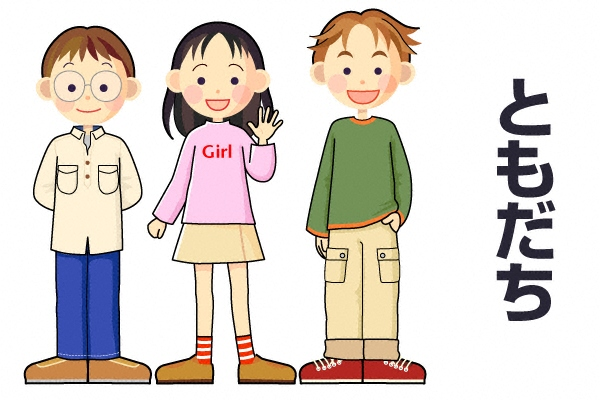 クイズ⑧ホテルのおふろでは、
　　　　　カーテンをうちがわにする？
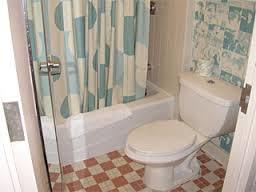 うちがわ
カーテンは内側
クイズ⑨ホテルでは、へやを
　　　　　かって に でていってよい？
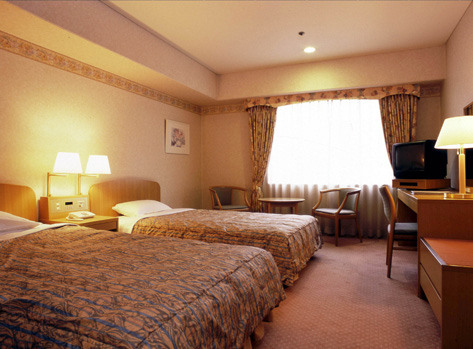 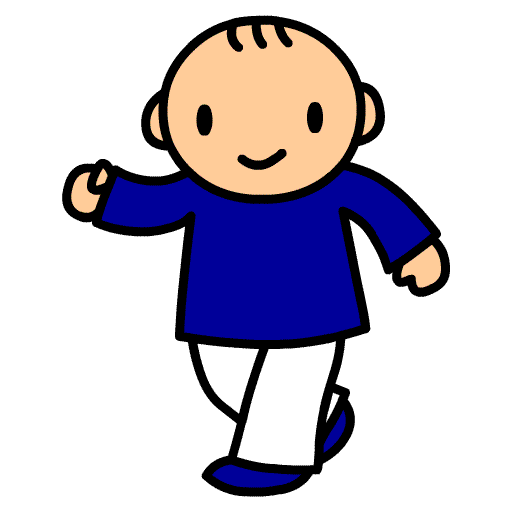 資料の一部を
掲載させていただいています。